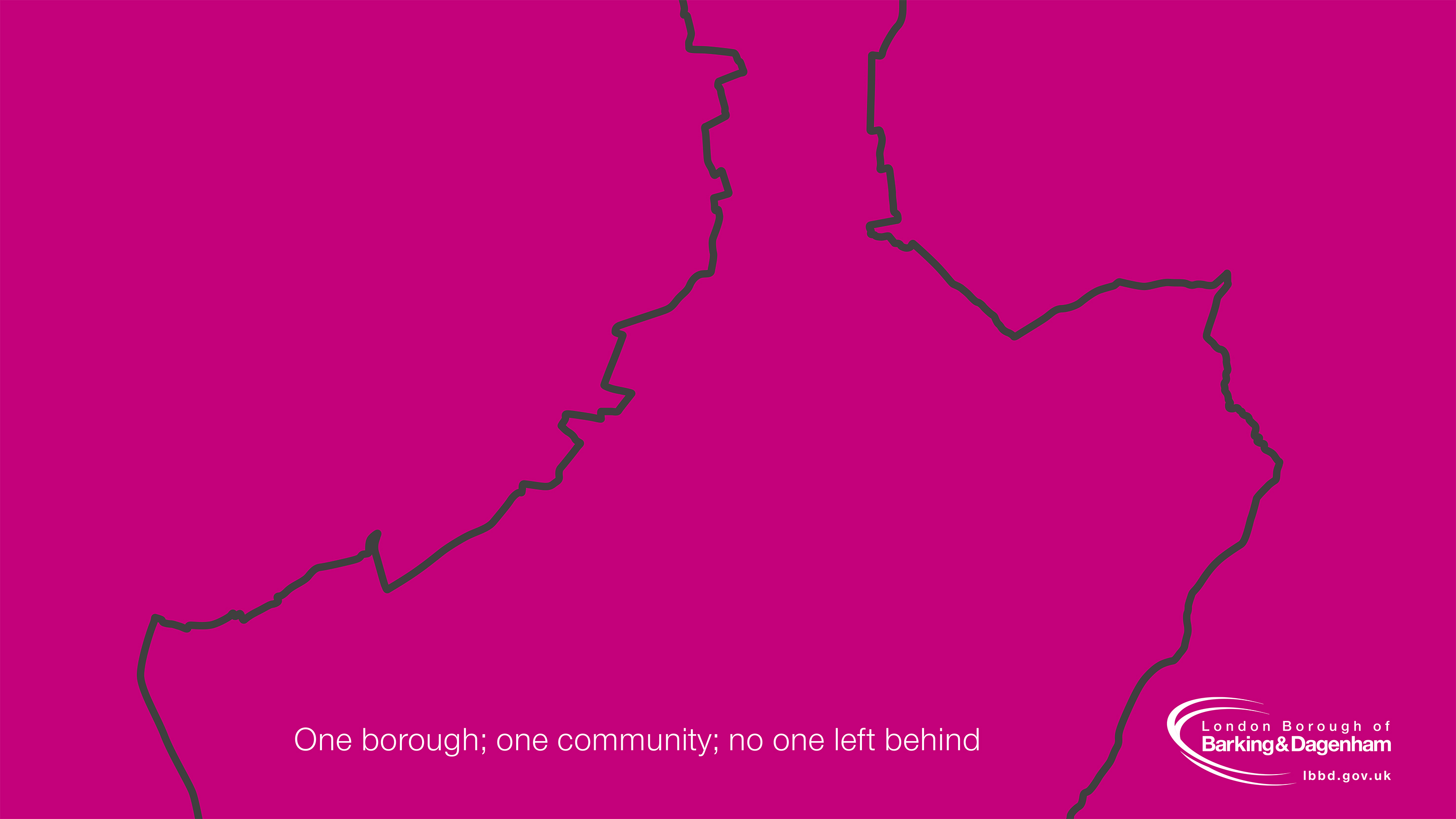 Liability of Members
on Outside Bodies
2022
Dr. Paul Feild
Barking & Dagenham Legal Practice
Matters Covered Today
Introduction

Appointments to Outside Bodies
Members Code of Conduct
Code of Conduct and acting for Outside Bodies
Nolan Principles of Public Life
Register of Interests
Liability of Members
Cover by the Council
Dealing with the Council
Recap
Questions
.
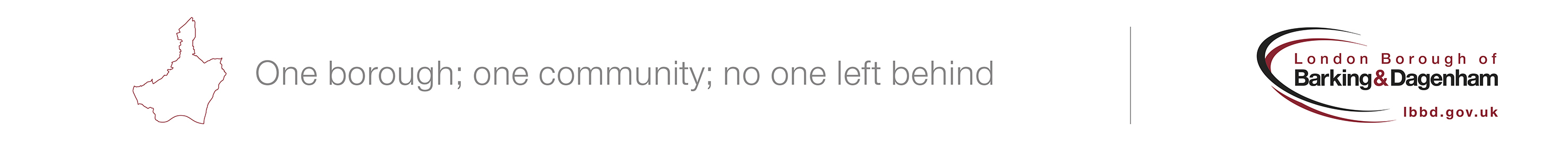 Members on outside bodies
There are various forms of appointment to outside bodies with differing liabilities in each:

Council appoints e.g. school governor, East London Waste Disposal Authority goes with the cabinet Environment Portfolio
Outside body asks LA to nominate but makes decision itself
Outside body approaches member directly (due to community connections)
Member joins outside body in his/her own right due to personal interest
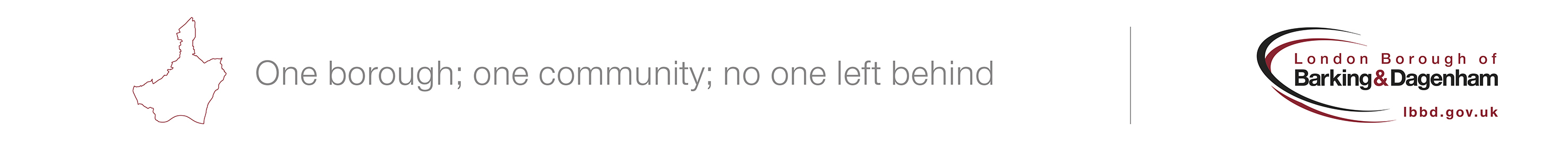 Possible Outside Council Appointments
A Local Authority  has various powers to appoint 
(e.g. Localism Act 2011, incidental power s. 111 LGA 1972)

School governors
Companies
Joint Committees
Joint Boards
Charities
etc
.
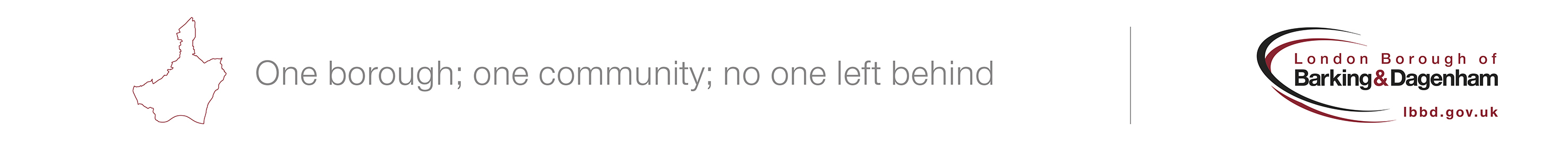 Members Code of Conduct
Code of Conduct

The Localism Act 2011 enabled authorities to develop their own Code of Conduct for Members provided they include the minimum set out in the Act. 
Section 28 (1)(a) of the Localism Act requires the Nolan principles must be included in a Council’s Code of Conduct (next slide).

Section 28 (2) of the Localism Act requires the Code must also address the registration of interests.

Section 28(4) of the Localism Act requires that the Council must establish arrangements to deal with breaches of the Code. 
Our Code for LBBD can be found at part E in the Constitution.
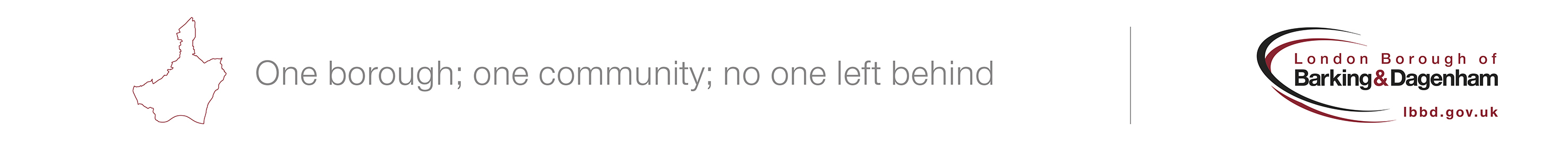 The Nolan 7 Principles of Public Life
Selflessness -  Members should act solely in terms of the public interest.
Integrity - Members must avoid placing themselves under any obligation to people or organisations that might try inappropriately to influence them in their work. They should not act or take decisions in order to gain financial or other material benefits for themselves, their family, or their friends. They must declare and resolve any interests and relationships.
Objectivity  - Members must act and take decisions impartially, fairly and on merit, using the best evidence and without discrimination or bias.
Accountability  - Members are accountable to the public for their decisions and actions and must submit themselves to the scrutiny necessary to ensure this.
Openness  - Members should act and take decisions in an open and transparent manner. Information should not be withheld from the public unless there are clear and lawful reasons for so doing.
Honesty - Members should be truthful.
Leadership - Members should exhibit these principles in their own behaviour. They should actively promote and robustly support the principles and be willing to challenge poor behaviour wherever it occurs.
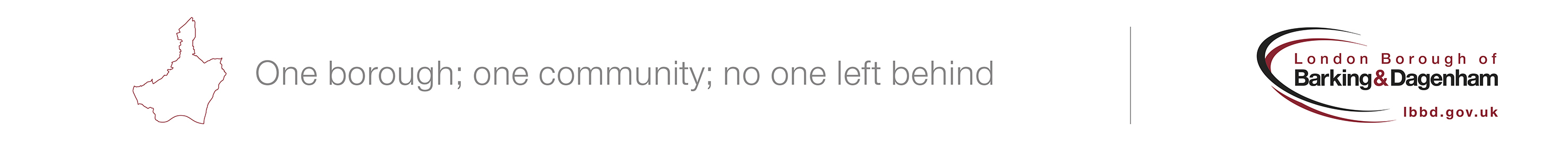 Disclosable Pecuniary Interests
The Localism Act changed the concept of interests and established “Disclosable Pecuniary Interests” (DPI) . 

It is a legal requirement that such interests of the Member and their partner / spouse/ person they live with as if they were - are registered
.
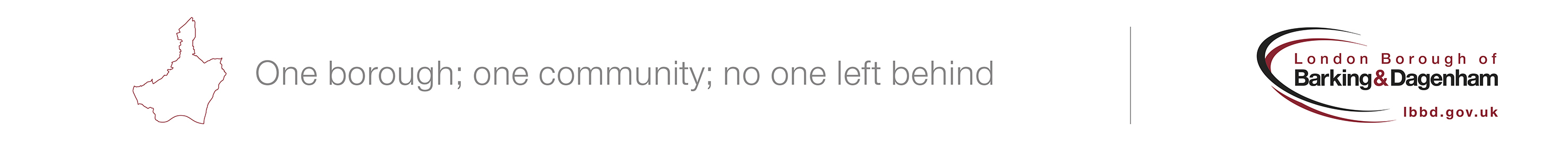 Dispensations
If a Member has “Disclosable Pecuniary Interest(s)” they cannot take part in business to consider any matter relating to that disclosable pecuniary interest even if they have registered it and declare unless the are first granted a dispensation. An application for a dispensation must be hade in writing to the Monitoring Officer.  The forms are downloadable. 

There are five Grounds for Granting a Dispensation that:
without the dispensation the number of persons prohibited by section 31(4) Localism Act from participating in any particular business would be so great a proportion of the body transacting the business as to impede the transaction of the business,
 without the dispensation the representation of different political groups on the body transacting any particular business would be so upset as to alter the likely outcome of any vote relating to the business,
granting the dispensation is in the interests of persons living in the authority’s area, 
 without the dispensation each member of the authority’s Cabinet would be prohibited by section 31(4) from participating in any particular business to be transacted by the authority’s Cabinet, or 
it is otherwise appropriate to grant a dispensation.
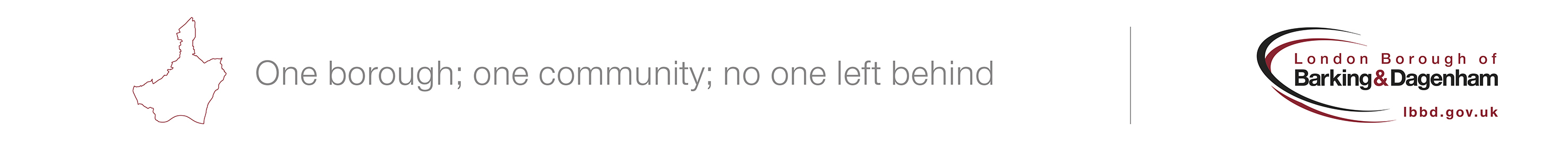 Outside bodies and the 
Councillors Code of Conduct
Where councillor is member of outside body which deals with Council e.g., as recipient of grant funding

If Member appointed by Council, then Member can represent the relevant body. Code applies.

If Member has a non-Council appointed role on outside body the Code would not apply if Member acting as representative of the body unless the Member was dealing with the Council where it could be problematic as to whether that Member sought to influence an outcome from the Council in which case it could apply. No settled law on this point – highly recommended that Members don’t deal with the Council as a representative of an external body, get another to do it  – it can lead the Member open to criticism of undue influence
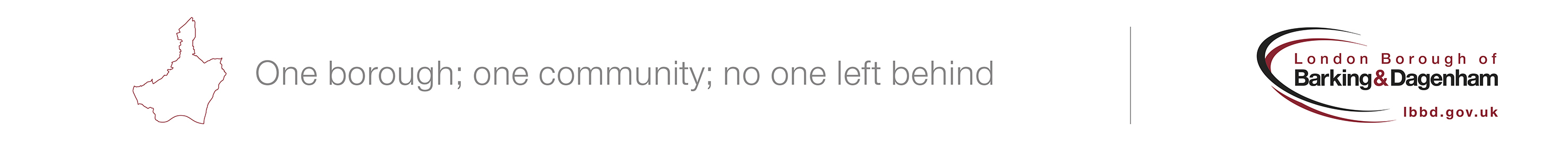 Golden Rule - Don’t take on too much to begin with.
There is unlikely to be the same level of support as with the Council, and grant funded and not for profit organisations can be under strong financial pressures  – it is better to learn the ropes and be very wary of taking on any finance responsibilities that you don’t fully understand. 

Seek assurances by meeting with the body’s Chief Executive Officer / Finance Officers that matters are properly administered.

Ask to see the annual report and signed off last year accounts if they cannot be provided insist you want to see them – do not take on any finance / counter signatory role till they are!
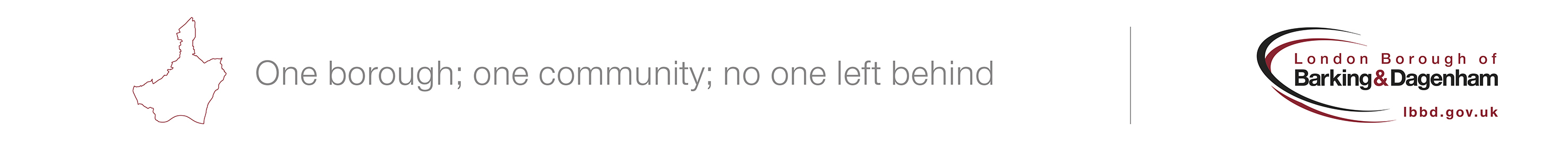 Golden Rule
If you do take on a counter-signature role. Make sure you are properly briefed as to the spending you are asked to authorise and speak to the other signatory.

It is not unheard of for there to be some emergency and a cheque-book is sent or couriered to you to sign. Don’t.

Further watch out for any request for you to sign cheques and as it were
“ just sign it – we’ll fill in the numbers and payee afterwards”. 

Don’t.
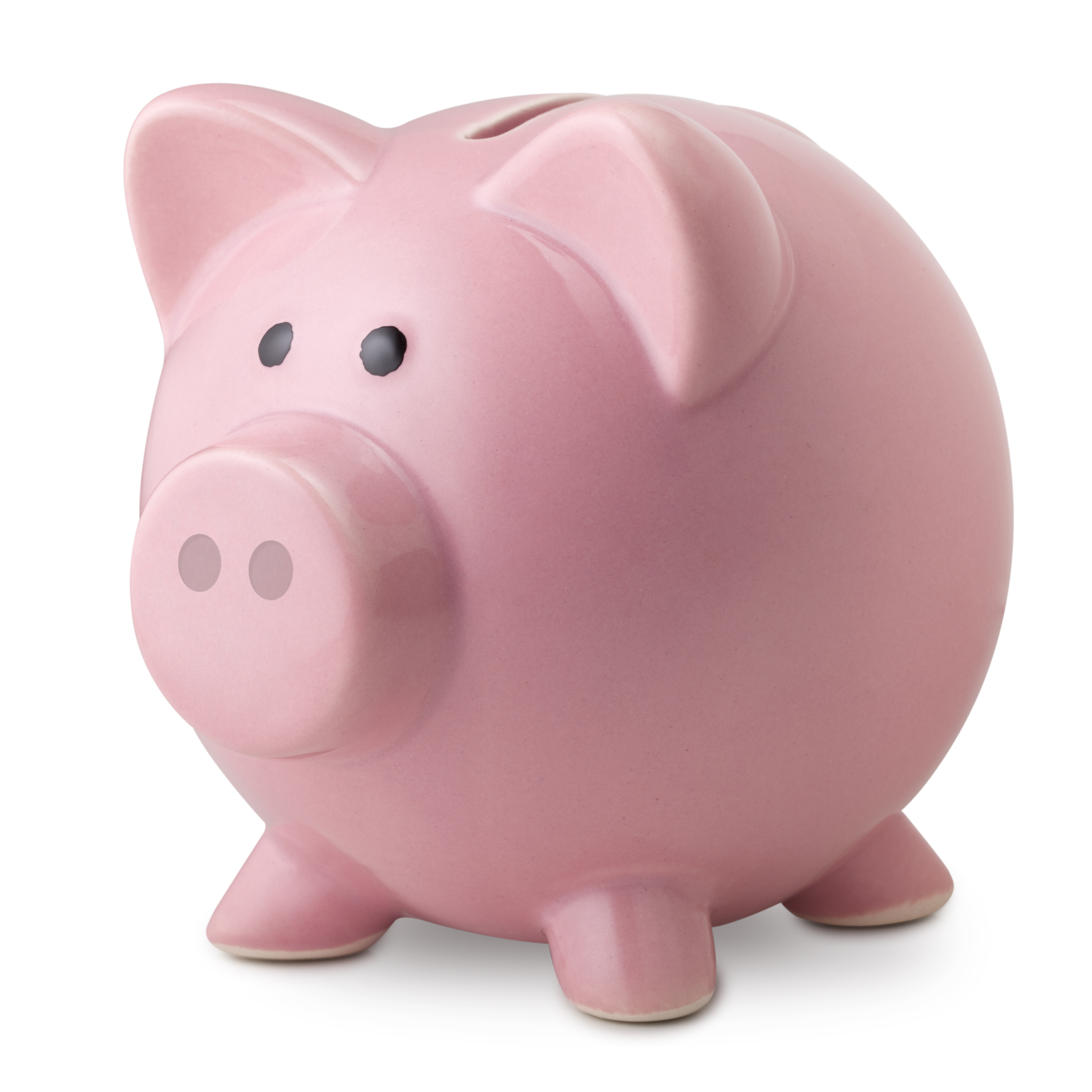 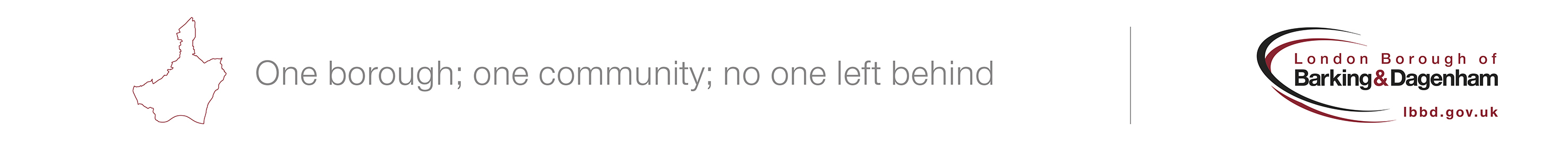 To what extent is Member personally liable?
Exposure to personal liability turns on the nature of the outside body and the terms on which a person is authorised:

If a corporate body e.g., company or statutory authority, the member acts on behalf of the body then the body rather than Member personally is liable.

If an unincorporated body e.g., say a sports’ club, liability is personal to the Member taking relevant decision BUT the Member can usually seek reimbursement from club resources or other members pursuant to a club contractual agreement or other indemnity arrangement. Find out first.
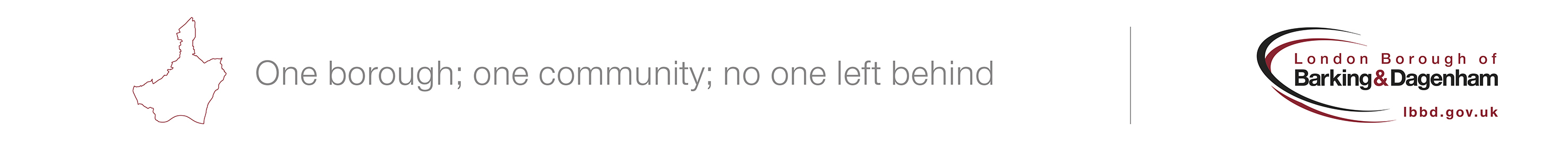 Specific obligations pertaining to body in question
Different bodies regulated by particular rules and external regulation which will fix legal obligations on a Member fulfilling relevant roles

e.g. company director must act in best interests of the company, exercise independent judgement and is expected to use reasonable skill and care (Section 174 Companies Act 2006) 
.
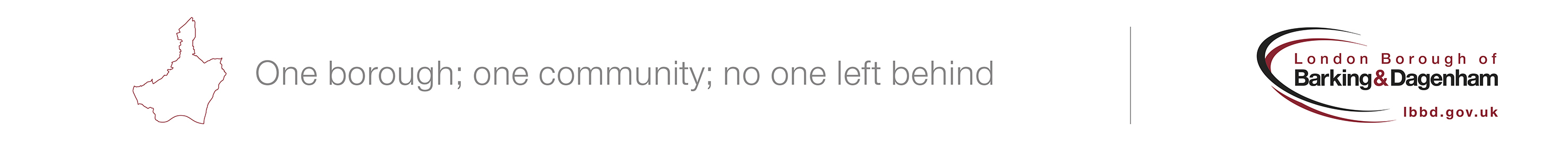 Specific obligations pertaining to body in question
Trustees of charities

A trustee is generally personally liable for any breach of trust and must compensate charity for any loss UNLESS covered (as is usual) by indemnity agreement with charity. Trustees should consult constitution of their charity and get their own advice.

Member should insist on re-assurance regarding their role that it has an indemnity in place furthermore that the accounts are signed off for the last year and they be given a copy.
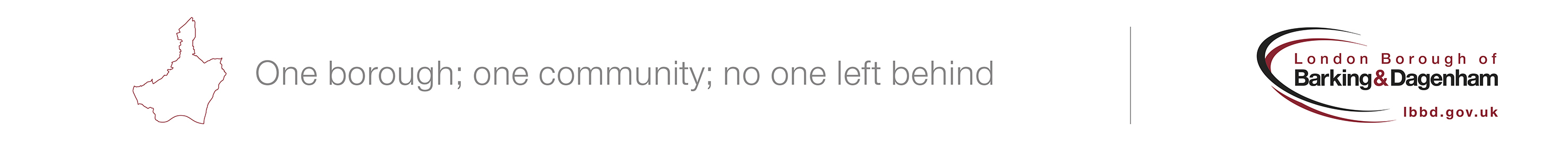 Trustees of charities Con’t
Finances  - do’s and don’ts

Don’t take on the role of counter signatory unless you fully understand what authorising

Don’t sign off any accounts unless they have been approved by a qualified specialist accountant

Do attempt to keep a ‘perfect record of any expenditure incurred by you as trustee’ if you want to claim it back – we know it can be hard but it’s the kind of area that will get scrutinised
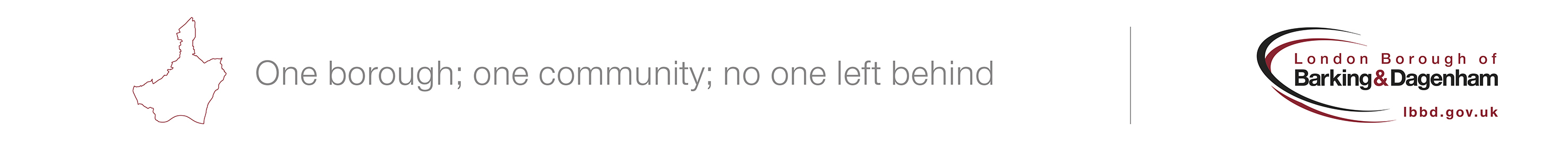 Is the Member covered by the LA?
General immunity from civil action for Members and officers when acting within the powers of the authority in good faith and without recklessness (s. 265 Public Health Act 1875)
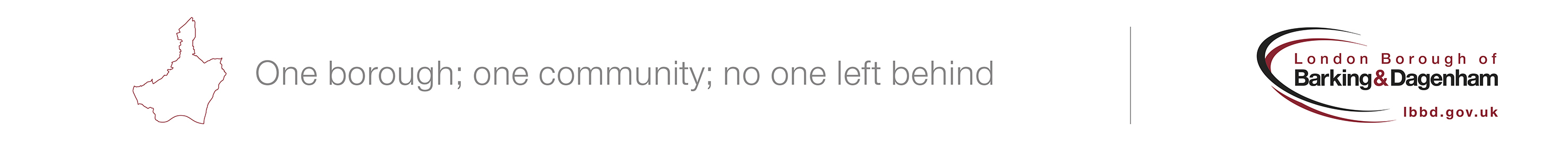 Is the Member covered by the Council?
The Council now has power to provide indemnity for Members which will extend to actions on outside bodies in certain circumstances (The Local Authorities (Indemnities for Members and Officers) Order 2004)
.
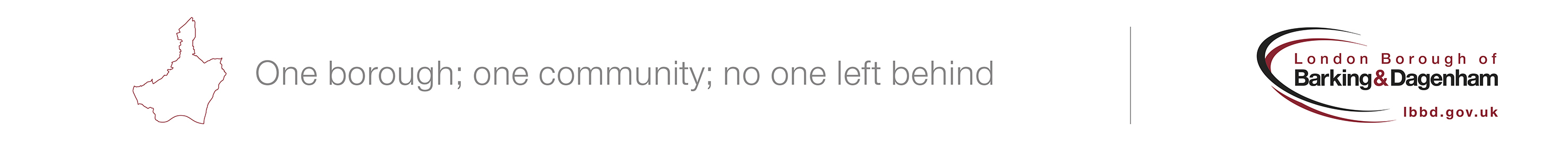 Local Authorities (Indemnities for Members and Officers) Order 2004
Local authority may grant a Member such an indemnity against liabilities they incur as members of outside bodies where the appointment of the Member to the outside body is at the request of, or with the approval of, the authority or for the purposes of the authority.
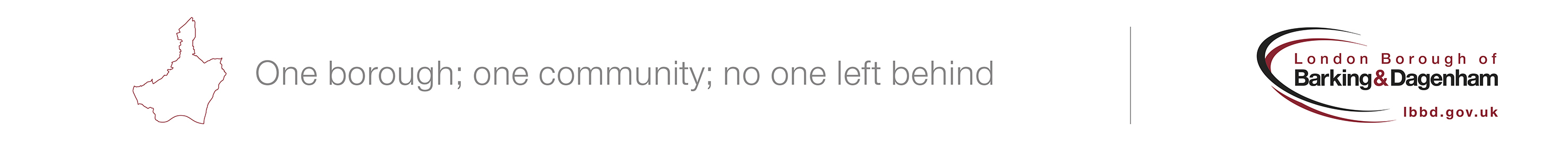 Local Authorities (Indemnities for Members and Officers) Order 2004
So Council cannot extend indemnity to appointments unconnected to the authority
The definition creates grey area i.e. how is it to be demonstrated that the appointment is for the ‘purposes’ of the authority?
Best practice: only extend cover where Member appointed by Council  or Council specifically approved appointment
.
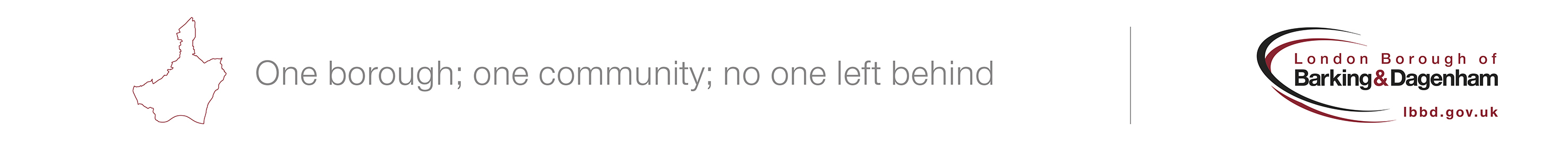 Extent of possible cover?
Regulations provide that local authority indemnity scheme cannot cover:

Criminal liability of a Member
Liability from fraud/deliberate wrongdoing or recklessness on the part of a Member
Costs of pursuing a defamation action (can cover defending defamation action)
Actions outside the powers of the external body (even if action taken in honest belief that it was within the power)
.
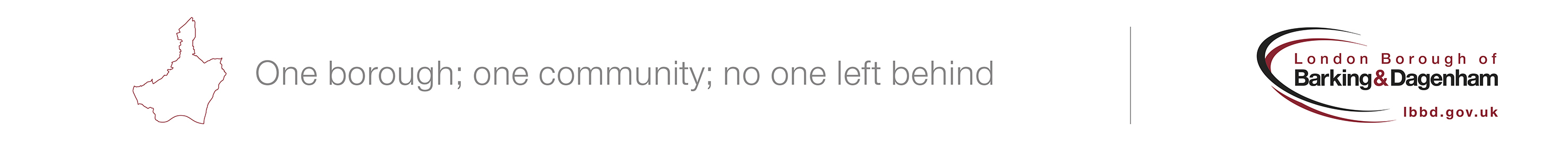 Barking & Dagenham Insurance - Indemnity Cover
Member sitting, advising or observing on outside body for the council covered in relation to public liability, libel and slander and errors and omissions 

Must be pursuant to council function or interests

Indemnity does NOT apply where

Member serves as director of company, trustee or other decision making capacity in their own right. Member should ensure outside body has relevant cover in place.
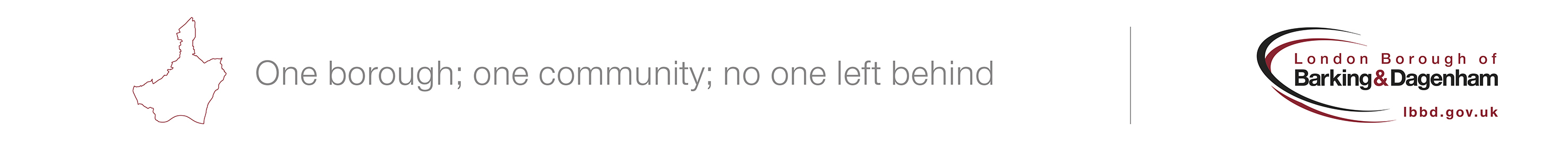 Outside bodies and Members Code of Conduct
Member interest deemed NOT to be prejudicial in relation to certain items of business e.g. setting council tax (see Code (par. 10).
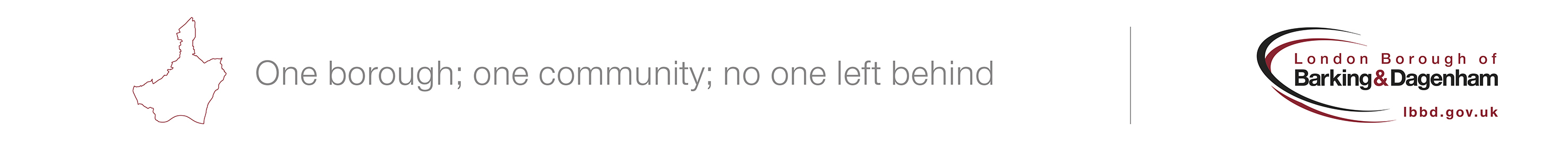 Reference
Further Reading
Councils Constitution – Code of Conduct

Charity Commissioners – Plenty of advice  books
	- The Essential Trustee What you need to know

DfEE
	- Schools Colleges and Universities
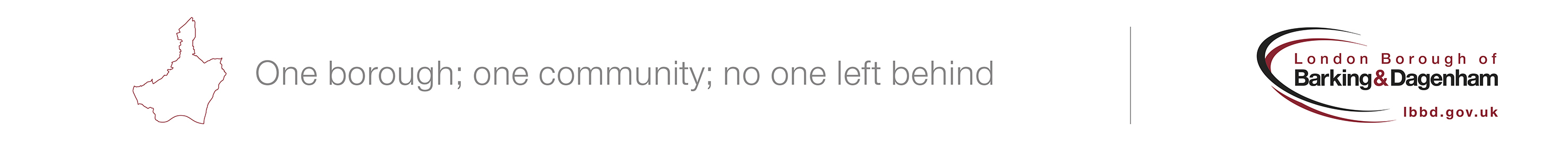 Scenario
Councillor X is a trustee of a local charity whose aim is the provision of child care for disadvantaged families in the Borough. What are the issues with the following:

Councillor X meeting with Head of Community Development on behalf of the charity to discuss child care provision in the Borough

Councillor X sitting in Cabinet and making decision whether the charity gets funding

Councillor X misappropriates funds pertaining to the charity.
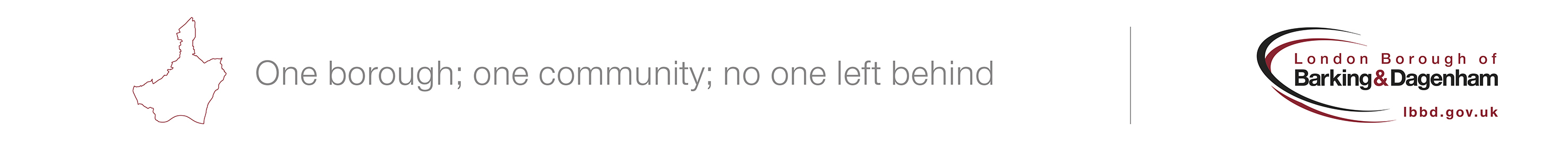 Conclusion
Recap

Code of Conduct 

Declaring Interest

Seek advice from the Monitoring Officer
	 Based at 3rd Floor Town Hall Barking
	 020 227 2951

Questions

Feedback
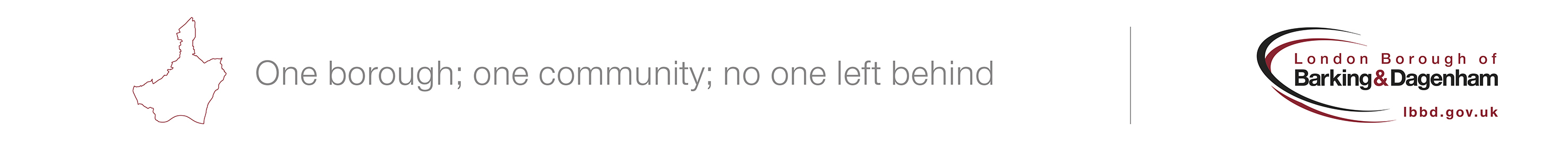